Why Reflections Occur
Reflections occur at any abrupt change in medium
Demo wave device - Fixed, Free, change
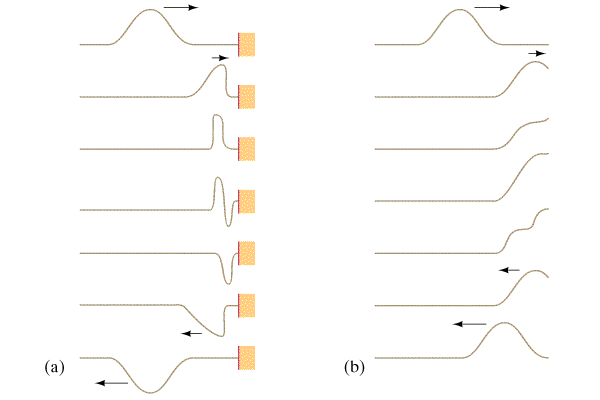 Why Reflections Occur
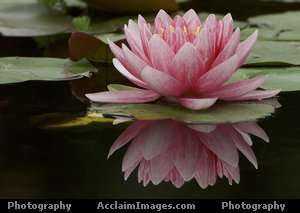 Reflections occur at any abrupt change in medium
Light Reflecting
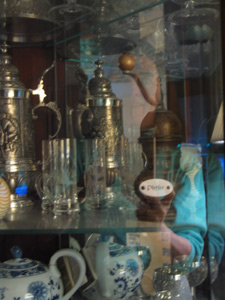 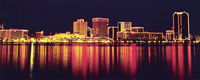 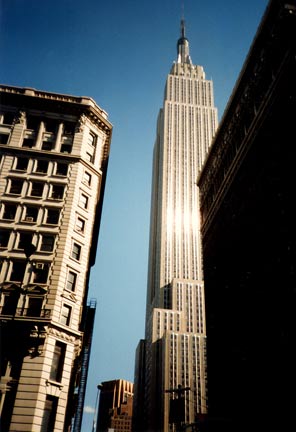 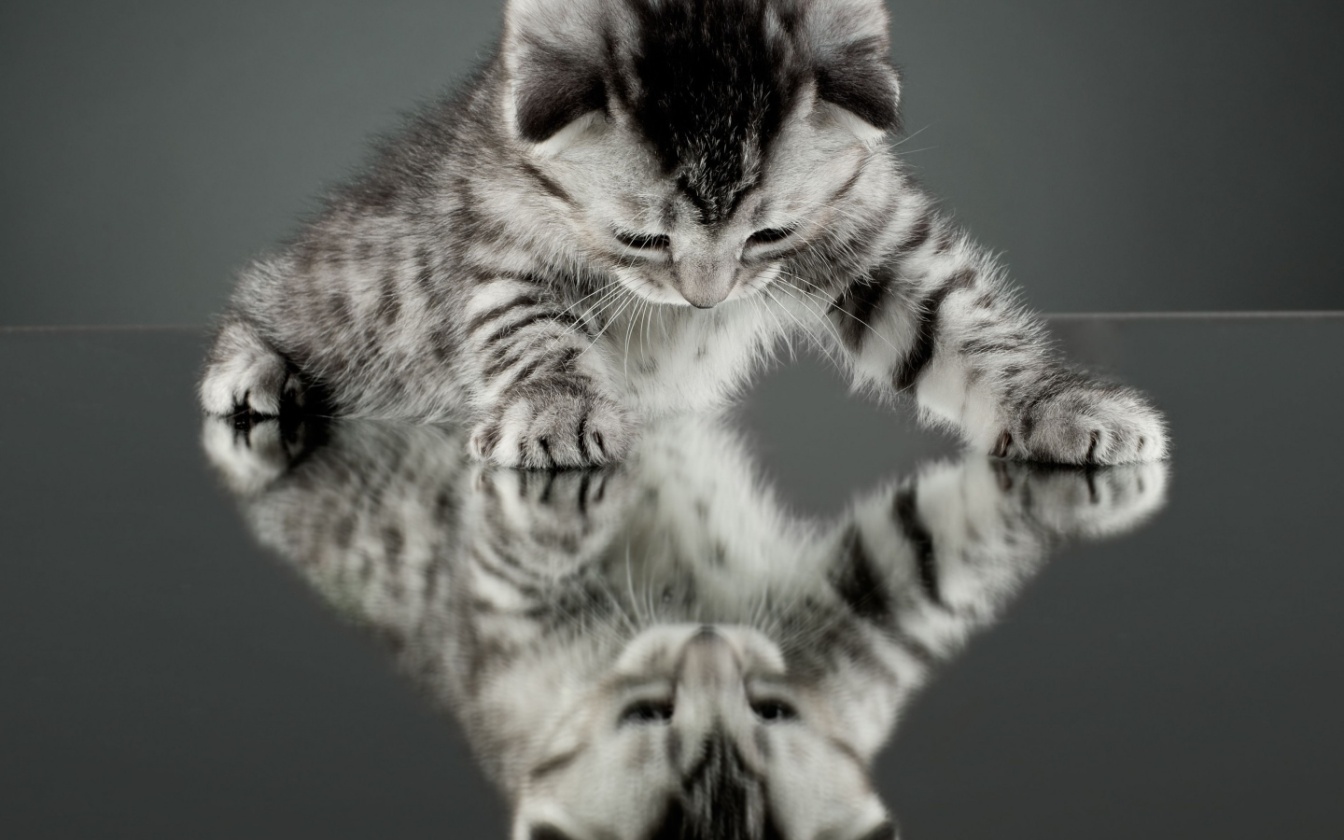 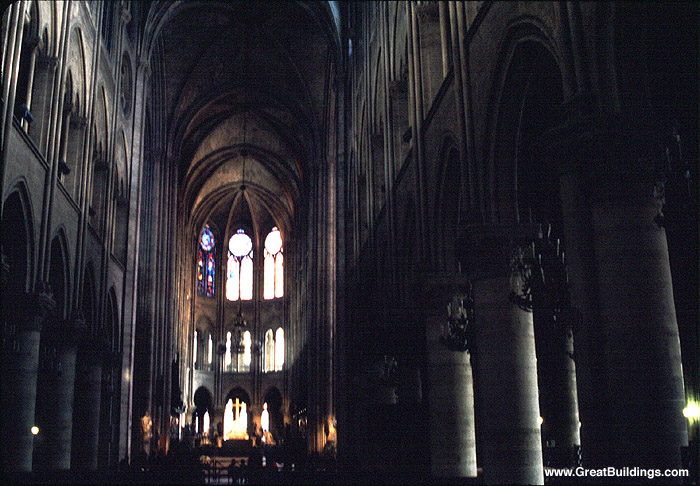 Why Reflections Occur
Reflections occur at any abrupt change in medium
Sound Reflecting
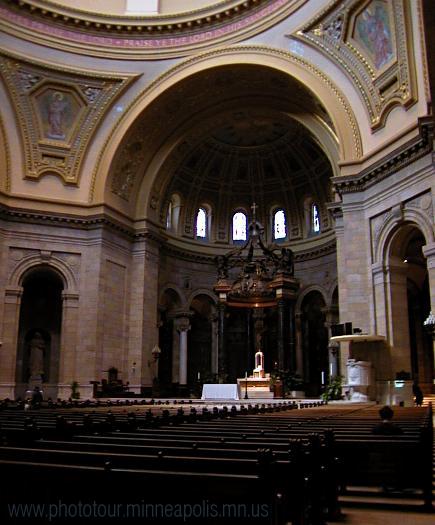 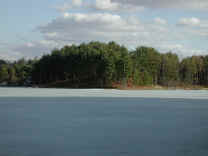 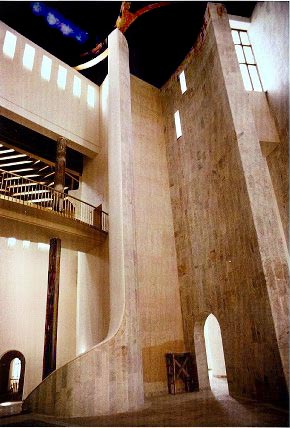 [Speaker Notes: St. Paul Cathedral, NotreDame cathedral]
Their 
phone
Your 
phone
US Phone system
Cable or satellite
French phone system
Why Reflections Occur
Reflections occur at any abrupt change in medium
More examples: 
Waves off islands - Polynesian navigators   
Long Distance telephone calls:
4
ohms
8 
ohms
8 
ohms
4 
ohms
Your Stereo
Impedance
 Transformer
Your Speaker
Preventing reflections
Reflections occur at any abrupt change in medium
2 ways to prevent reflection:
Make there be no change in medium
Make the change less abrupt (i.e. gradual)
Preventing reflections
Reflections occur at any abrupt change in medium
2 ways to prevent reflection:
Make there be no change in medium
Make the change less abrupt (i.e. gradual)
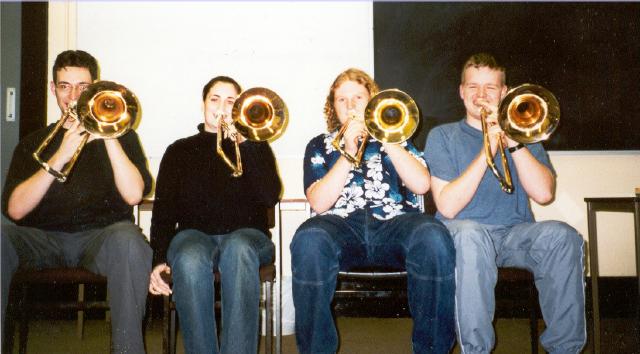 More examples: -
Wave device demo 
Coatings on telescope lenses
Acoustic impedance transformer (demo)
Bells on horns
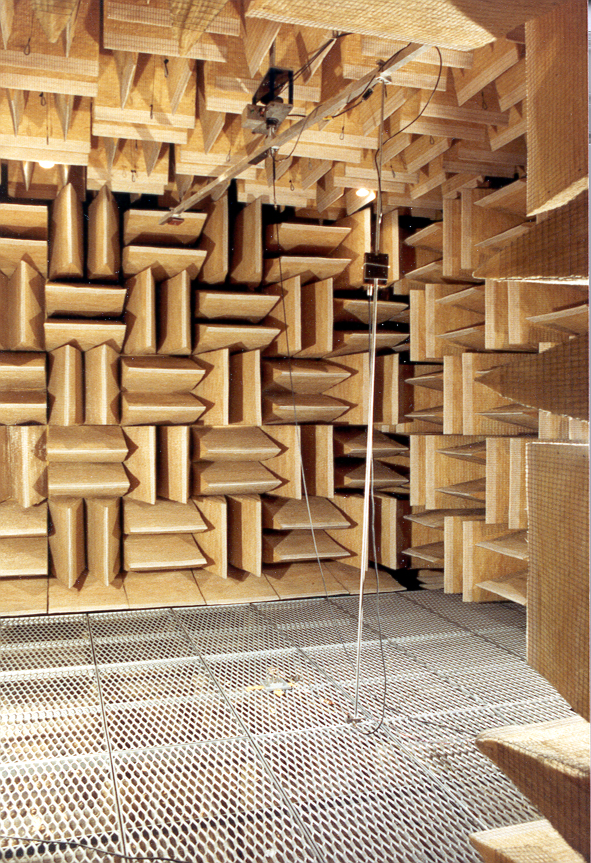 An anechoic room
Wave energy is dissipated
Note lack of reflective surfaces
Voice of tour guide
Types of reflections:
Fixed ends invert: (demo)
Free ends do not: (demo)
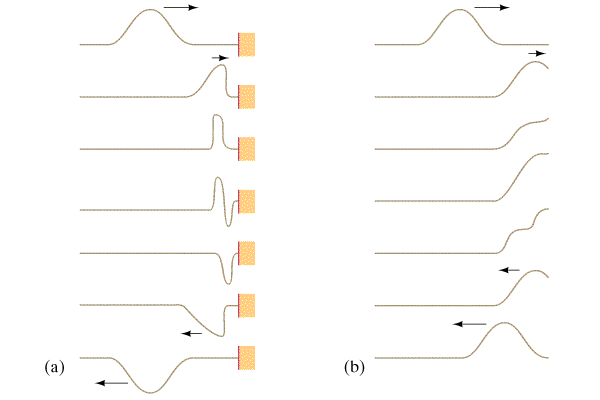 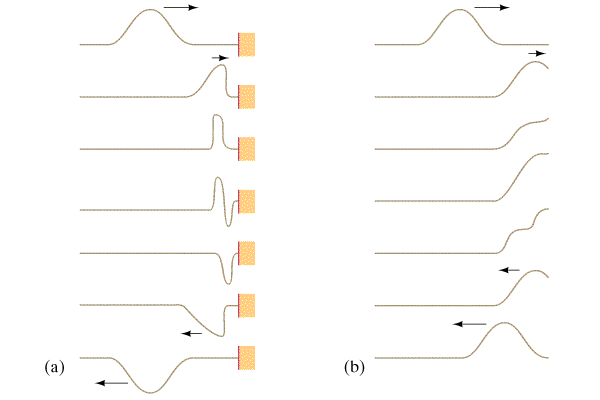 Angle of incidence = angle of reflection:
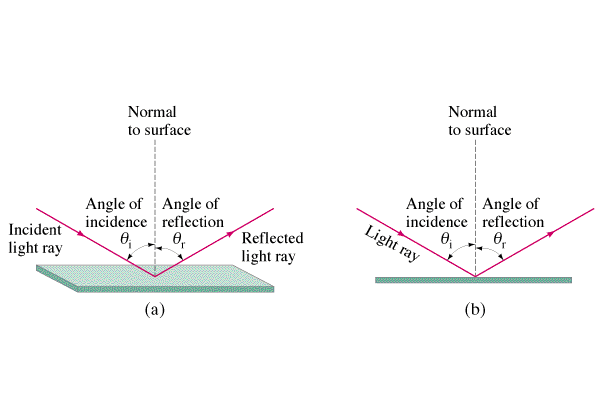 Note unusual measure of angle
Right angle corners
(prisms and Mt. St. Helens center)
Demo - laser/physics grooming mirror/Wash. Sq. Mall/sound in corners
Angle of incidence = angle of reflection:
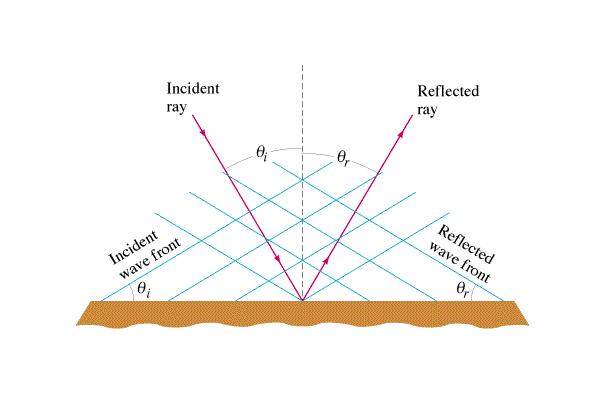 Smooth surfaces vs. rough
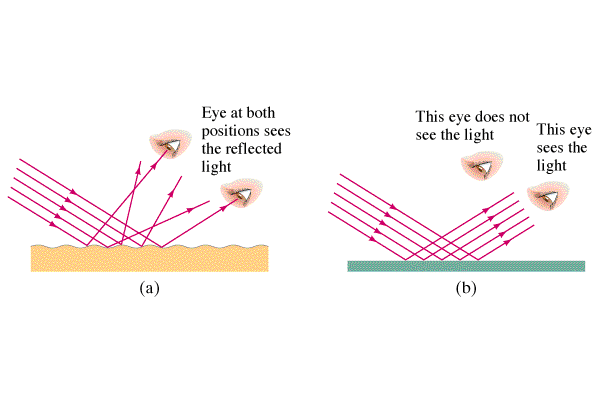 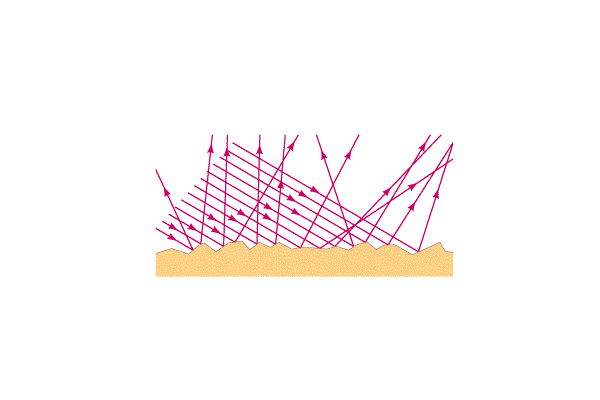 Every object reflects some light
Not always a mirror